Welcometo Urbana
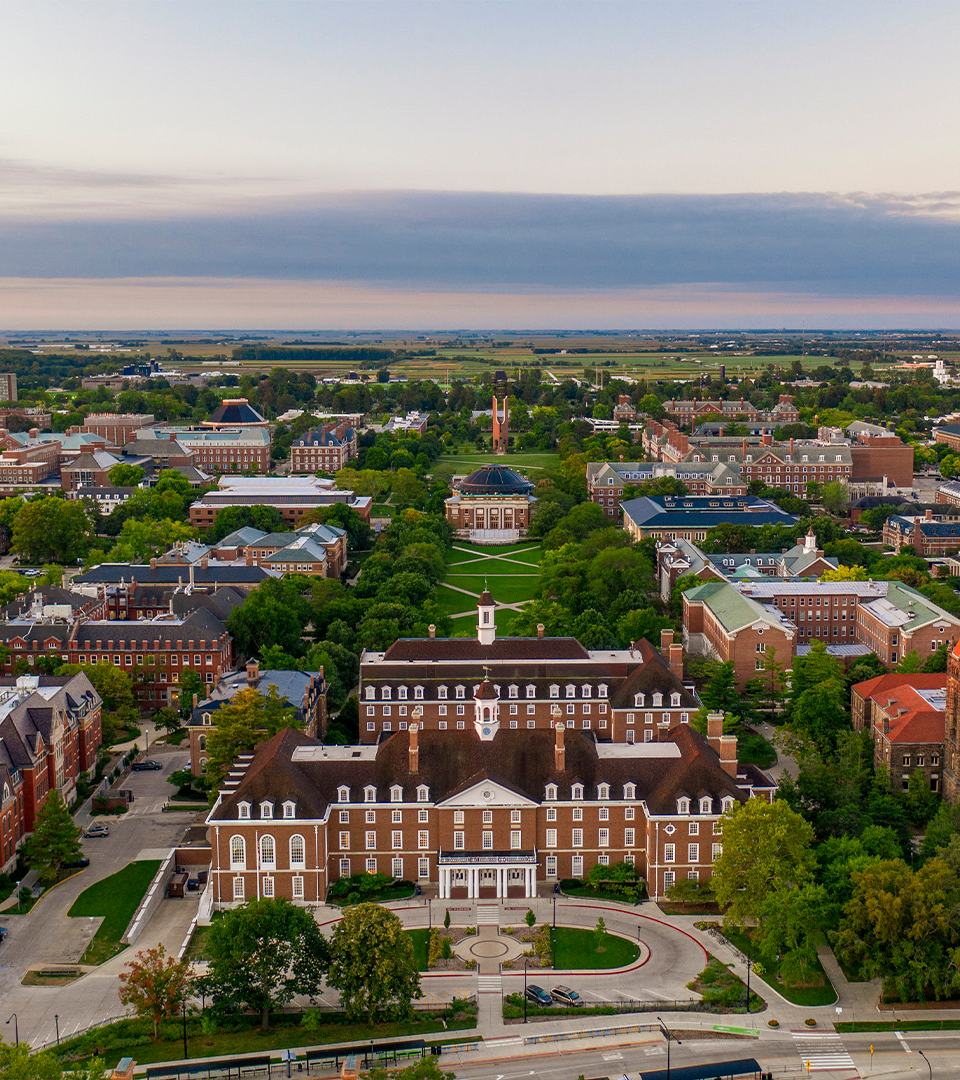 OurNew Class
Affordable, Accessible, Achievable
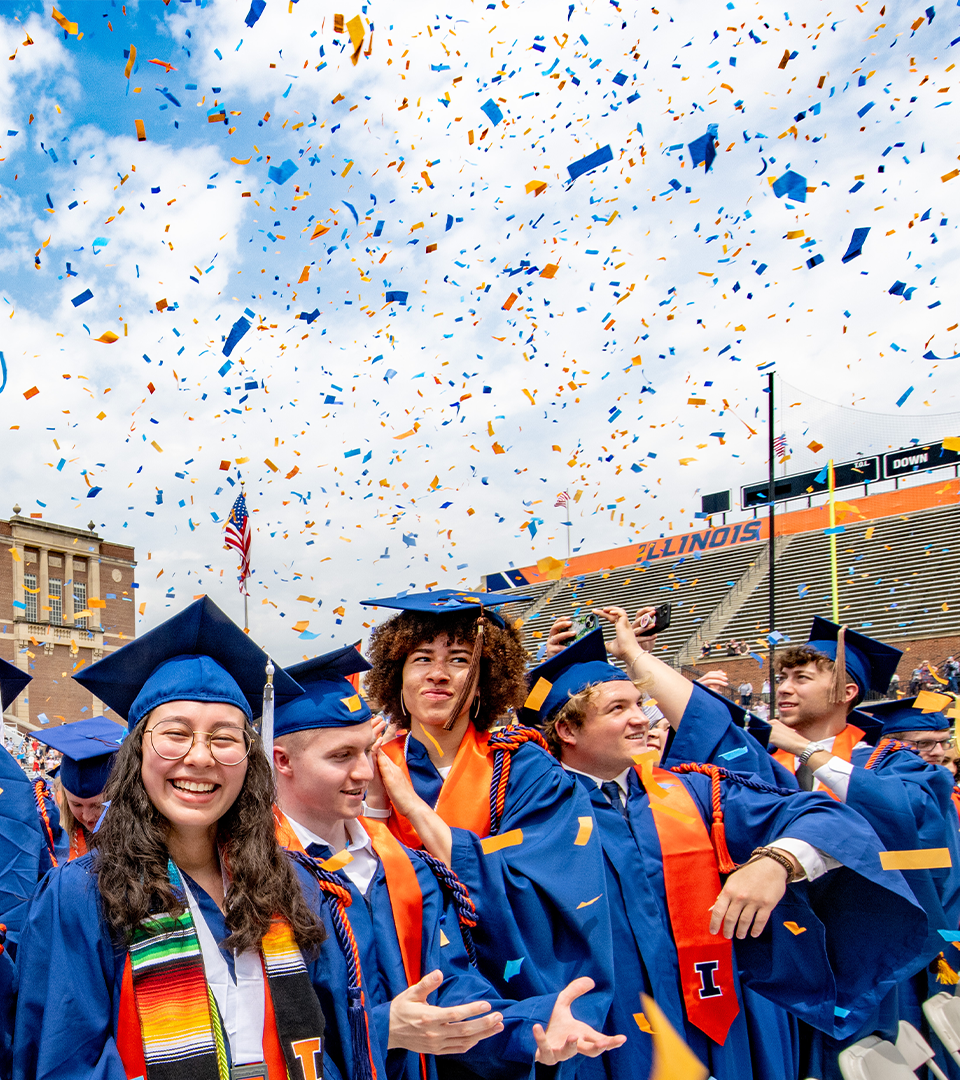 Boldly Driving Discovery and Innovation
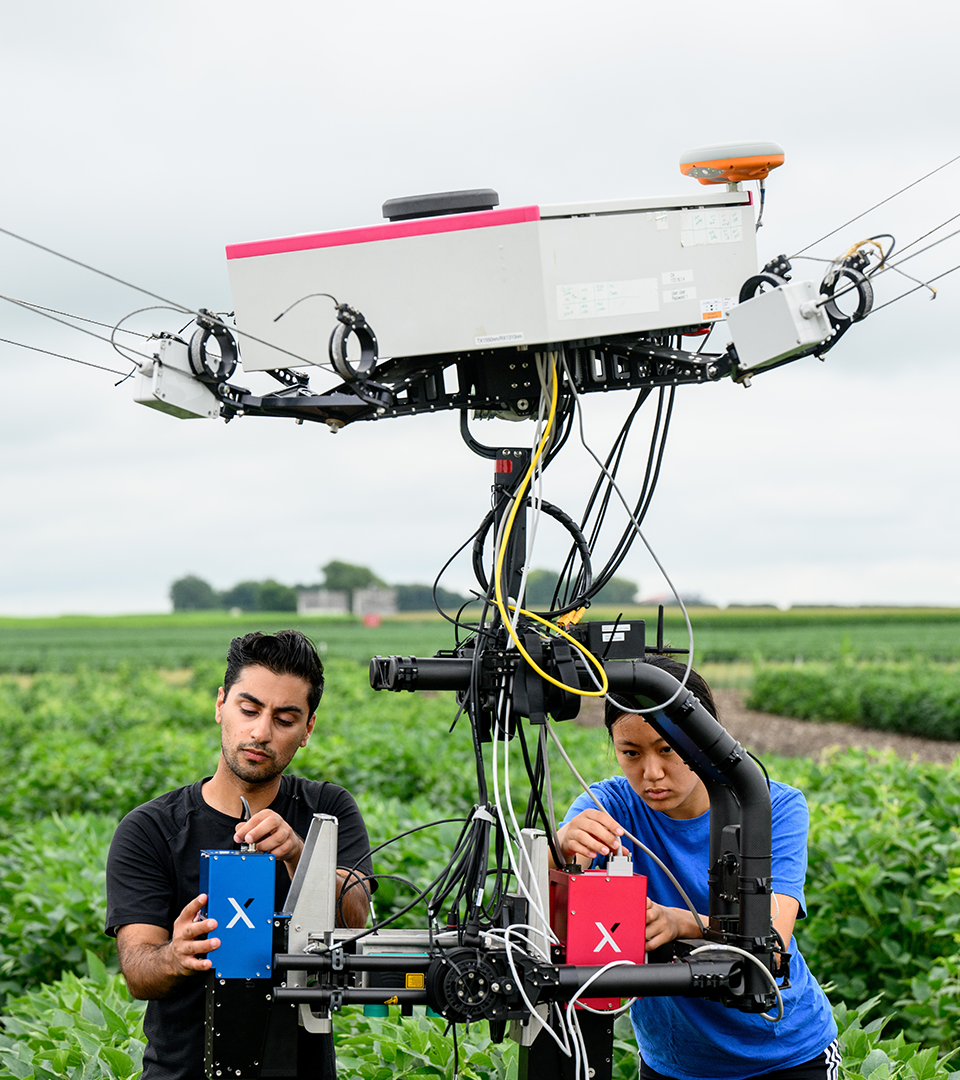 BoldlyTransdisciplinary
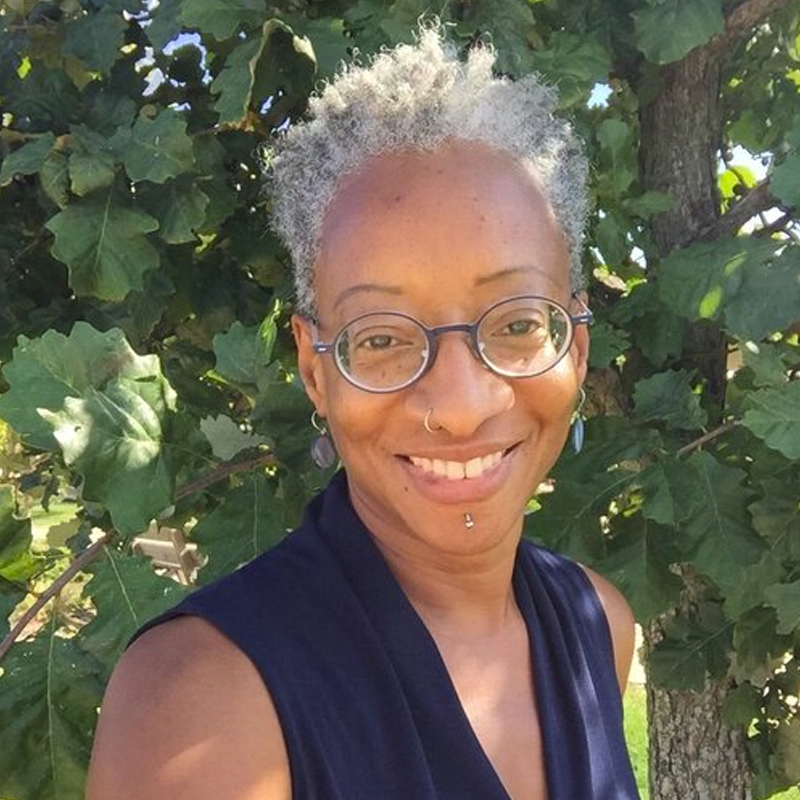 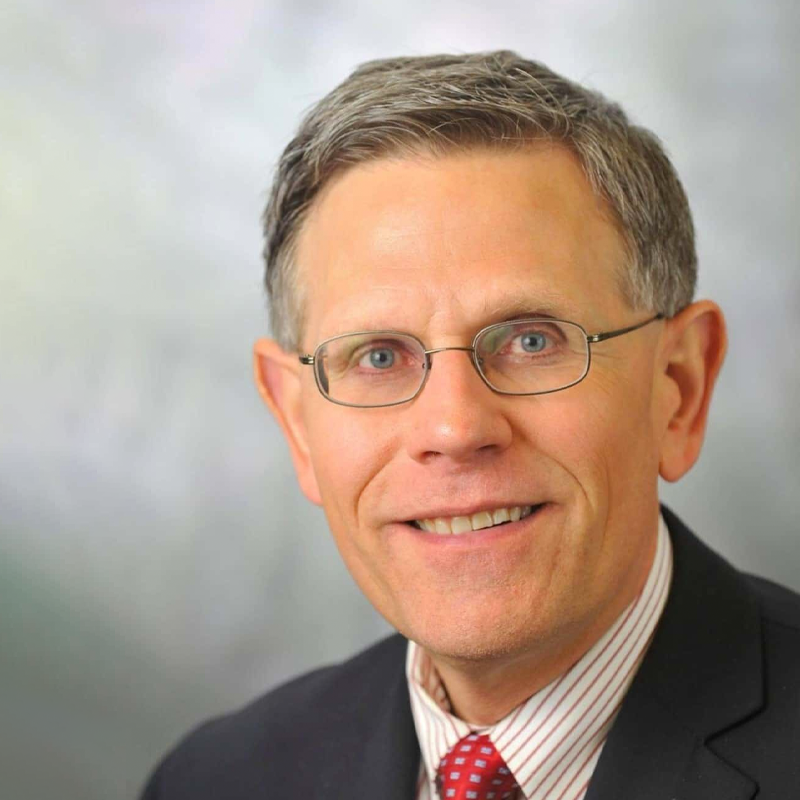 Kelvin Droegemeier
Cynthia Oliver
Special Advisor to the Chancellor for Science and Policy
Special Advisor to the Chancellor for Arts Integration
Reconnecting International Partners
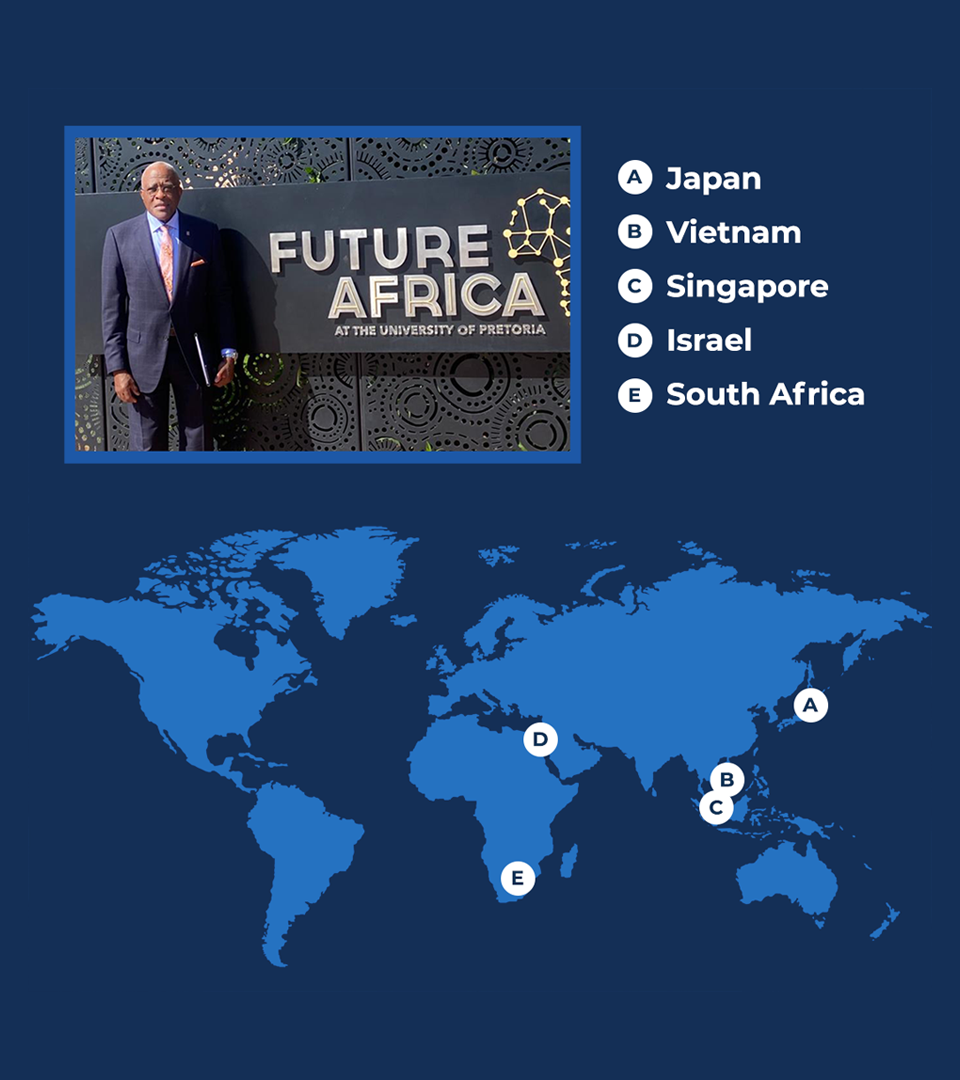 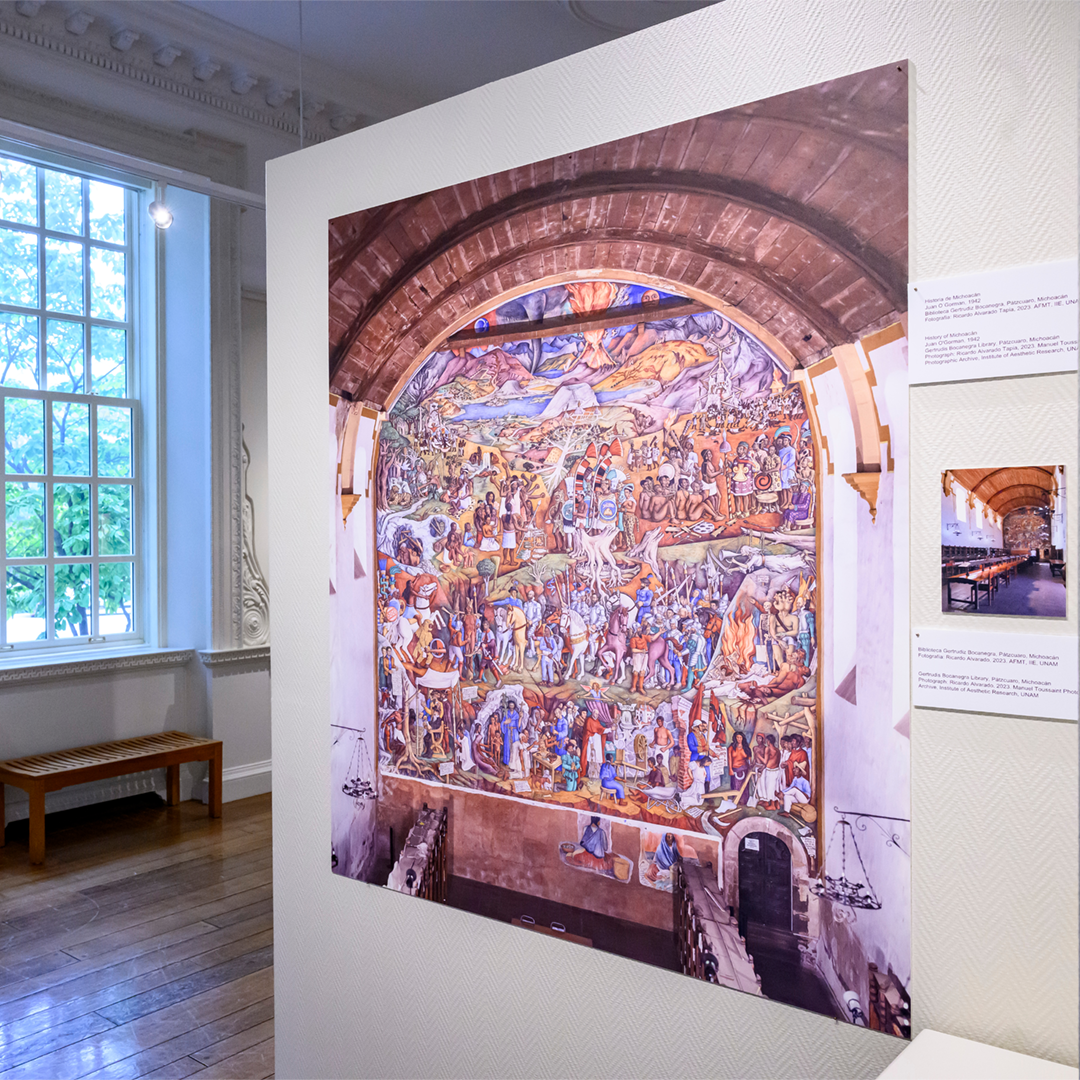 ExpandingHorizons
Visionary Leadership
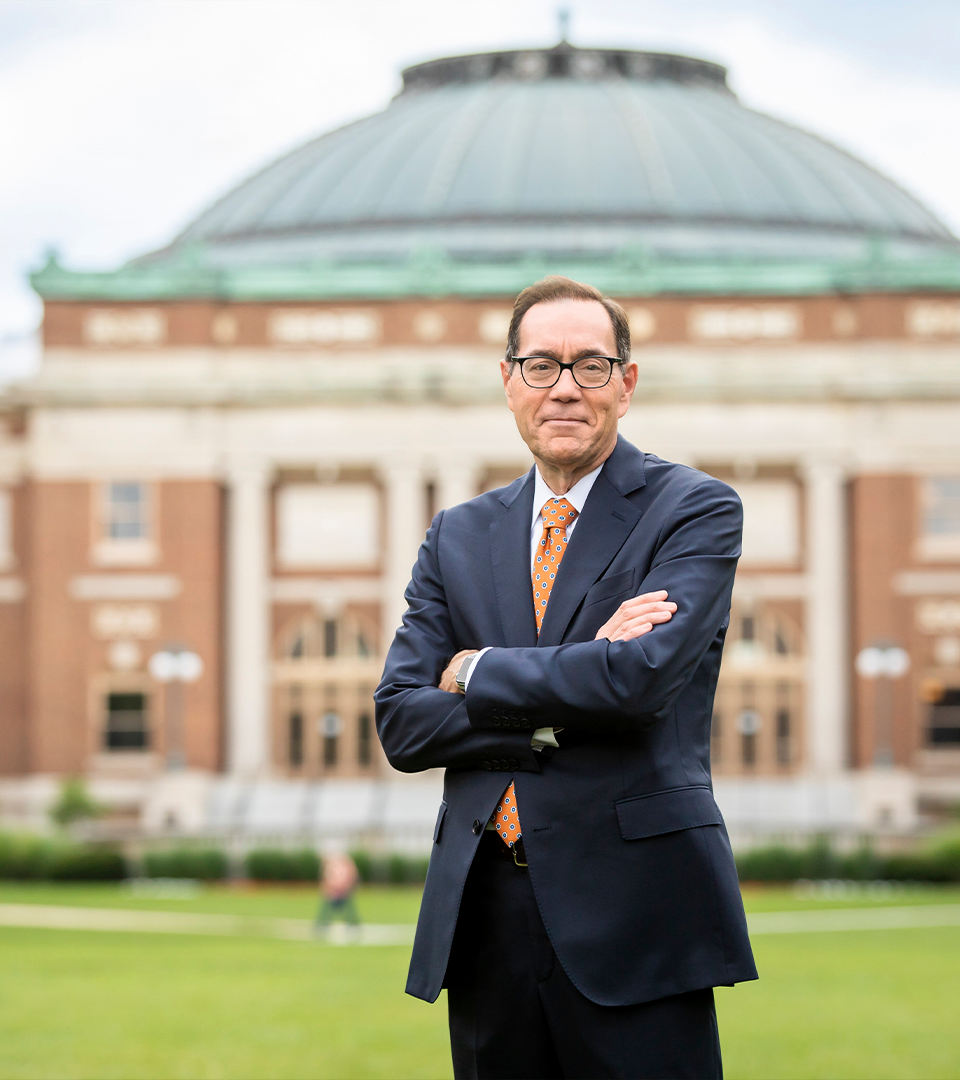 John Coleman
Vice Chancellor for Academic Affairs and Provost
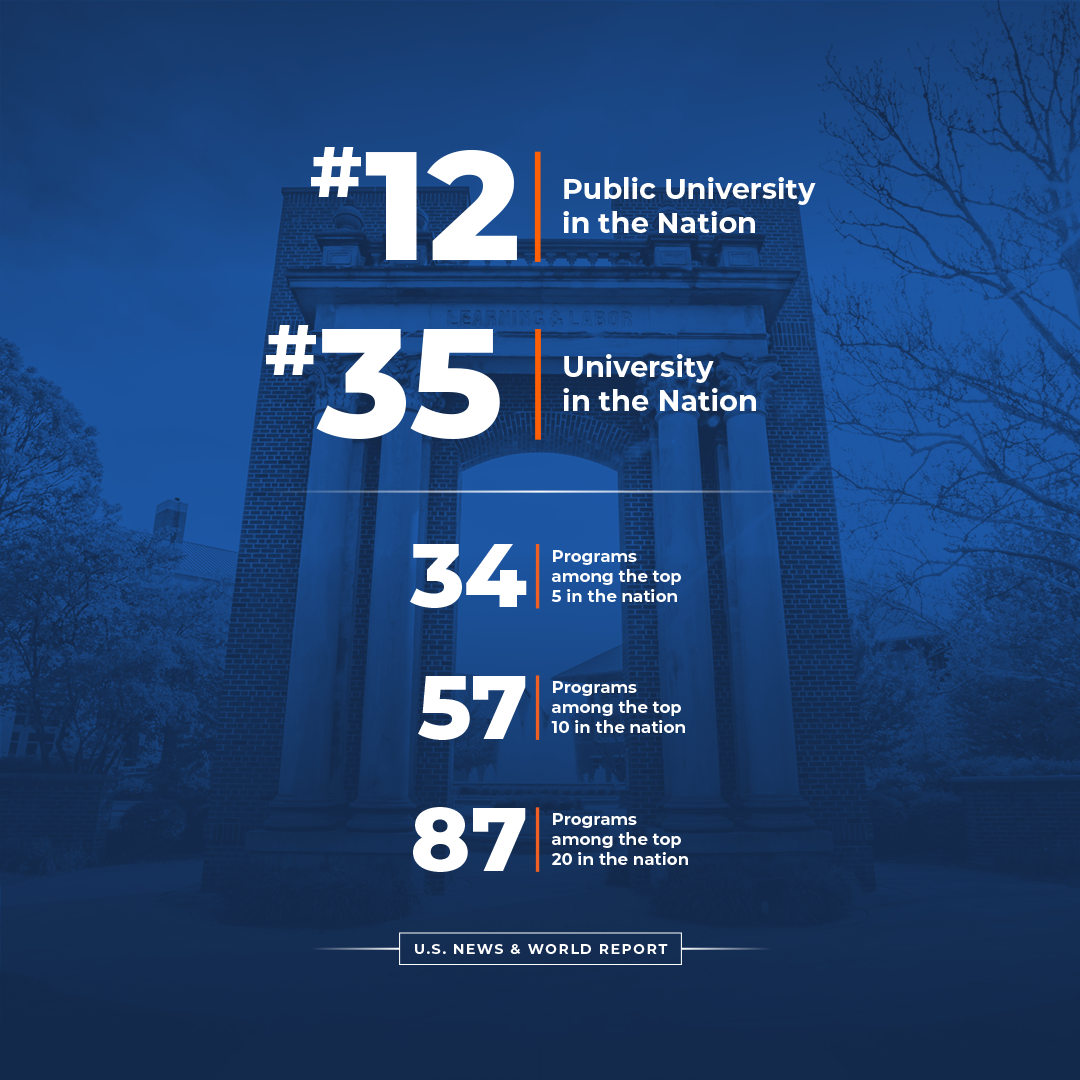 Nationally Recognized Excellence
Welcometo Urbana
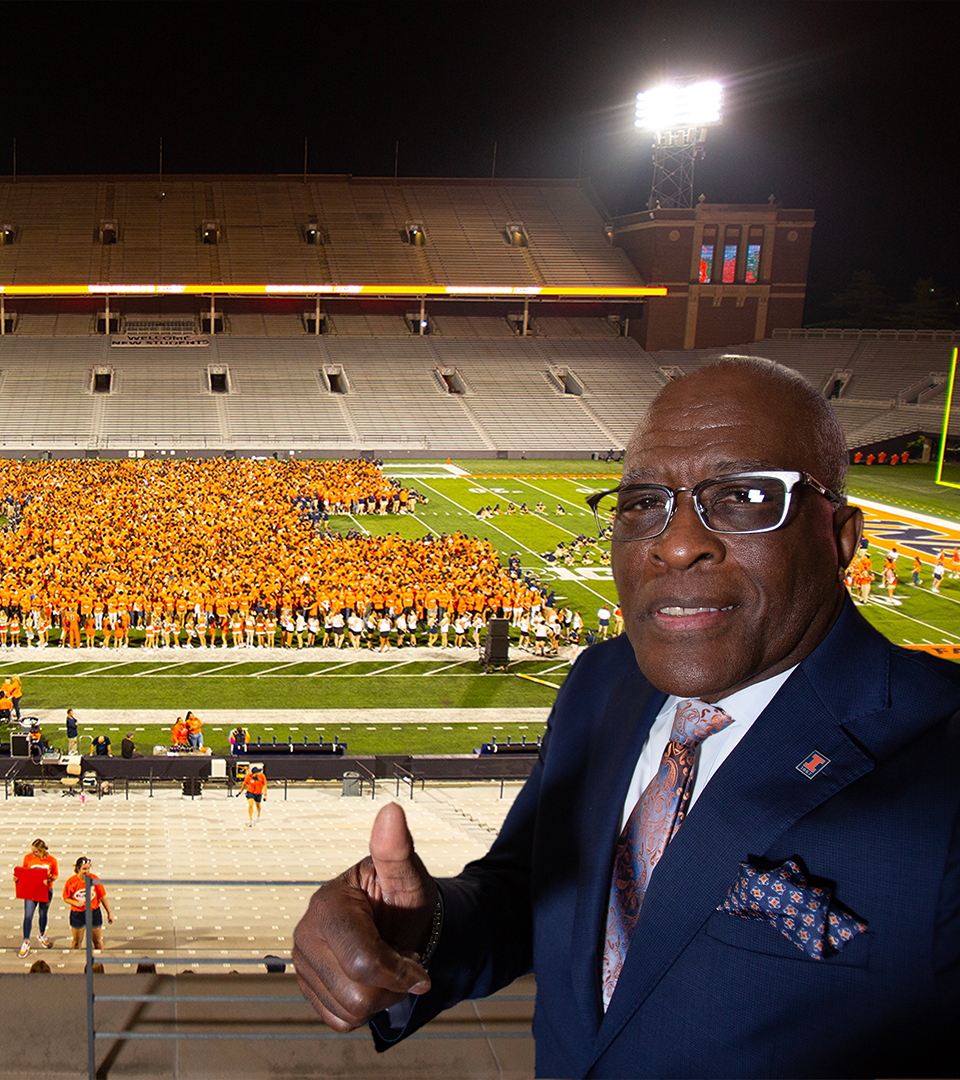